EL SISTEMA EDUCATIVO JAPONES.
Cuadros del Tema 1 - Subtema 2

Vianey Ayala Arellano 
3º C.
N. L. 2.
" Las normas nacionales para educación preescolar"
1- Fomentar los hábitos básicos para la vida cotidiana y las actitudes necesarias para llevar una vida sana , segura y feliz y para sentar los fundamentos de mentes y cuerpos íntegros.
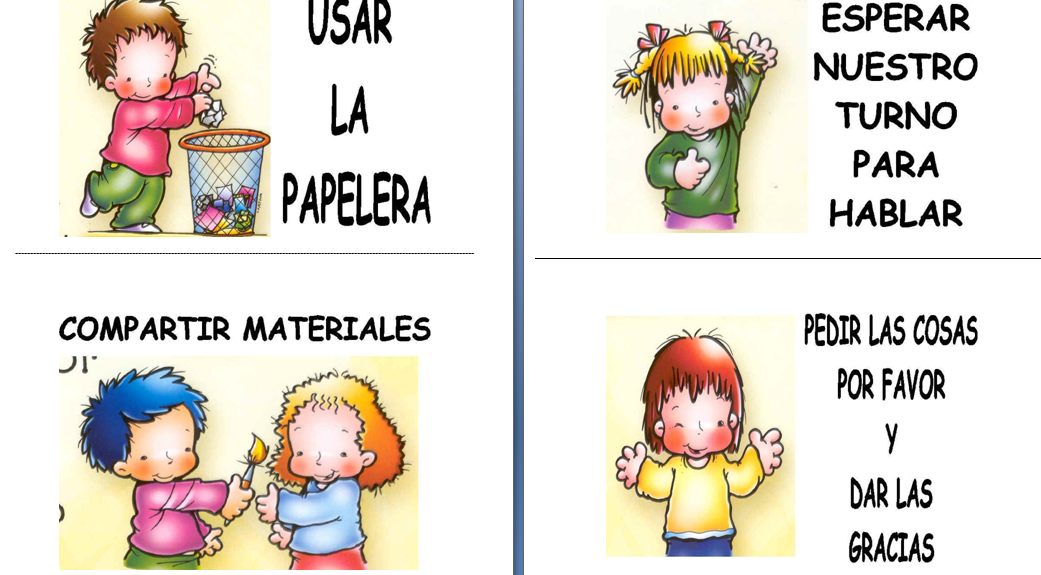 2- Fomentar el afecto y la confianza hacia los demás y cultivar actitudes de autonomía y de cooperación y para despertar la moralidad.
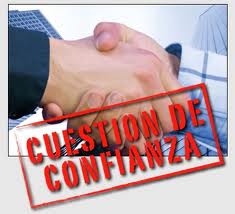 3- Fomentar el interés y preocupación por la naturaleza y el entorno y cultivar la riqueza de sentimientos y la capacidad de pensar en estas cosas.
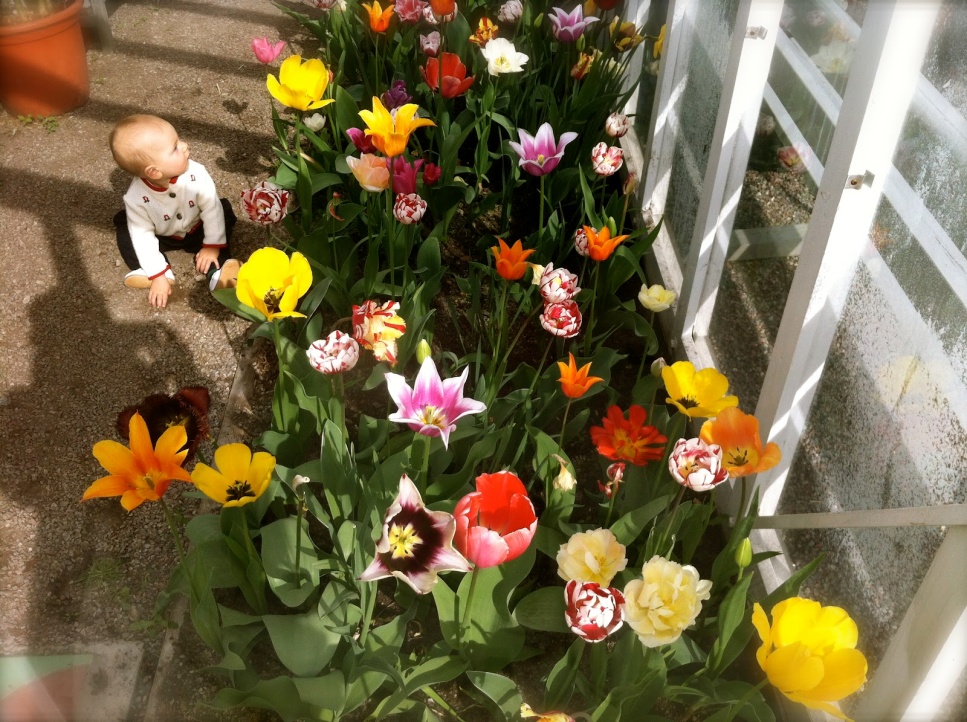 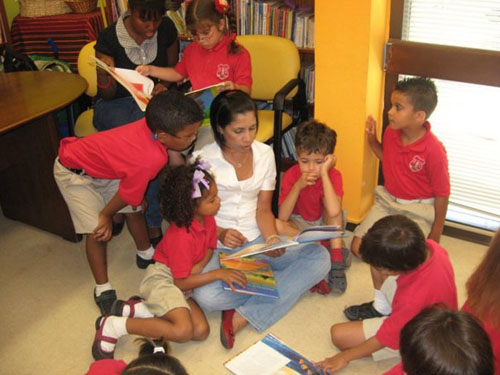 4- Fomentar, en al vida diaria , el interés y la preocupación por el lenguaje y cultivar el gozo por hablar y escuchar y el sentido del lenguaje.
5- Fomentar una riqueza de emociones a través de diversas experiencias y fomentar la creatividad.
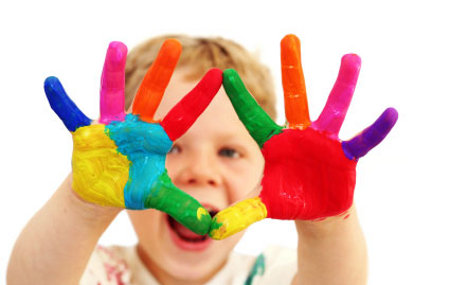 Conclusión
Las normas critican explícitamente la educación enfocada a logros, observando que la expresión natural de los propios sentimientos e ideas de los niños debe ser valorada.
Puedo señalar que la educación moral, es una herramienta   para adquirir normas y reglas y obtener algo más que conocimiento esencial de ellas, logrando que las ponga en práctica el educando, para integrase mejor a la sociedad